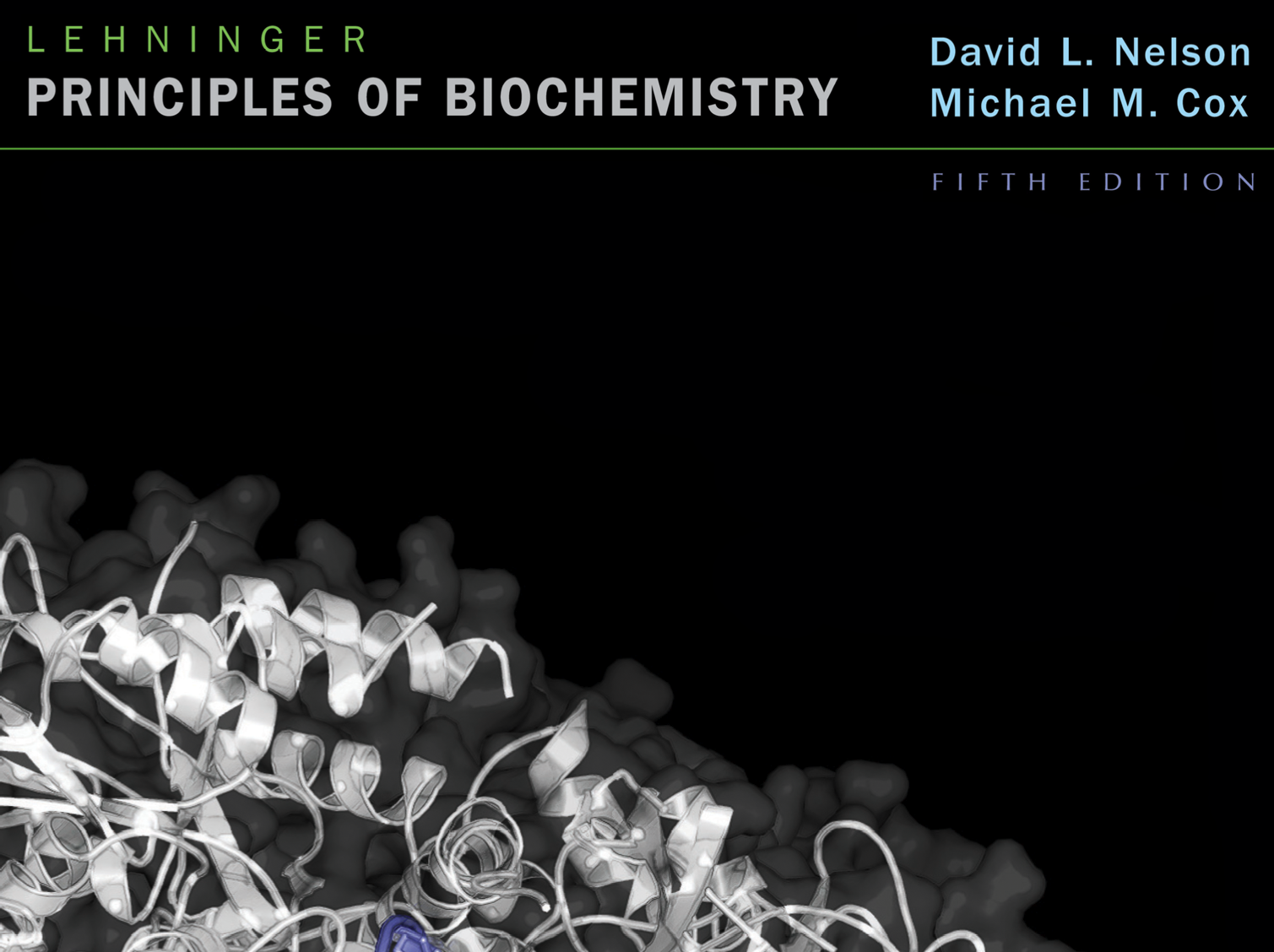 Nucleotides and Nucleic Acids-2
© 2009 W. H. Freeman and Company
Covalent Structure of DNA (1868-1935)
Friedrich Miescher isolates “nuclein” from cell nuclei

Hydrolysis of nuclein:
phosphate
pentose
and a nucleobase

Chemical analysis:
phosphodiester linkages
pentose is ribofuranoside
Structure of DNA: 
1929
(Levene and London)
Structure of DNA:
1935
(Levene and Tipson)
Road to the Double Helix
Franklin and Wilkins:  
“Cross” means helix
“Diamonds” mean
   that the phosphate-
   sugar backbone
   is outside
 Calculated helical
   parameters
Watson and Crick:  
 Missing layer means
   alternating pattern 
   (major & minor groove) 
 Hydrogen bonding:
   A pairs with T
   G pairs with C
Double helix fits the data!
Watson, Crick, and Wilkins shared 
1962 Nobel Prize
Franklin died in 1958
Watson-Crick Model of B-DNA
Complementarity of DNA strands
Two chains differ in sequence
	 (sequence is read from 5’ to 3’)
Two chains are complementary
Two chains run antiparallel
Replication of Genetic Code
Strand separation occurs first
 Each strand serves as a template 
  for the synthesis of a new strand
 Synthesis is catalyzed by enzymes
  known as DNA polymerases
 Newly made DNA molecule has one 
  daughter strand and one parent strand.
“It has not escaped our notice that the specific pairing 
 we have postulated immediately suggests a possible 
 copying mechanism for the genetic material”  
   
	Watson and Crick, in their Nature paper,1953
Palindromic Sequences can form Hairpins and Cruciforms
Palindromes: words or phases that are the same when read backward or forward:
  Saippuakuppinippukauppias: (Finnish word for "soap cup batch trader“) 
  'Nipson anomémata mé monan opsin' (Ancient greek fountain text: 'Wash the sin as well as the face’
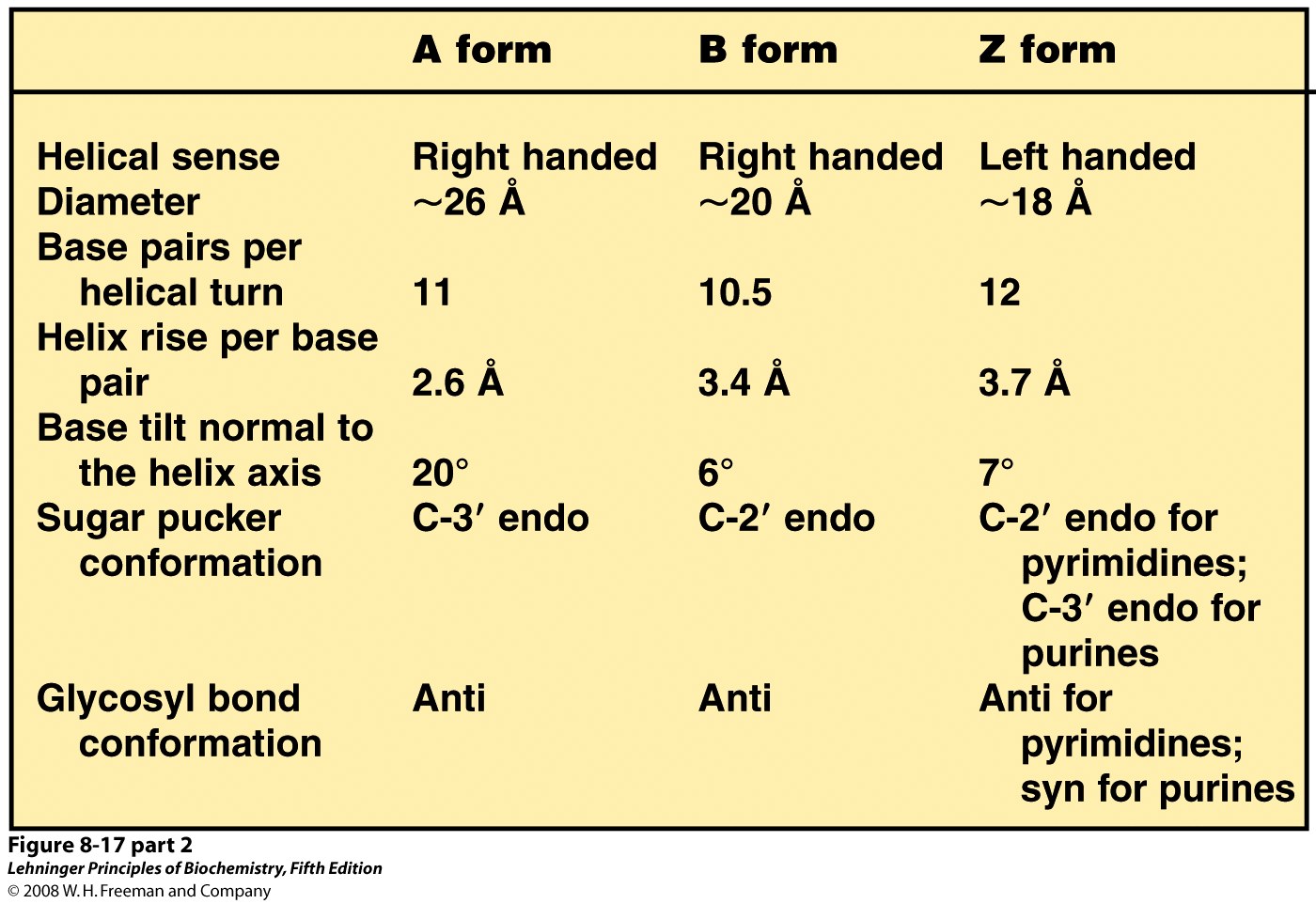 Wet environment, mostly in cells
Dry environment, mostly in cells
High salt concentration
[Speaker Notes: FIGURE 8-17 (part 2) Comparison of A, B, and Z forms of DNA. Each structure shown here has 36 base pairs. The bases are shown in gray, the phosphate atoms in yellow, and the riboses and phosphate oxygens in blue. Blue is the color used to represent DNA strands in later chapters. The table summarizes some properties of the three forms of DNA.]
Messenger RNA: Code Carrier for the Sequence of Proteins
Is synthesized using DNA template
Contains ribose instead of deoxyribose
Contains uracil instead of thymine
One mRNA may code for more than 
  one protein
Transfer RNA: Matching Amino Acids with the mRNA Code
tRNA molecules have quite complex structures, this is an actively studied field
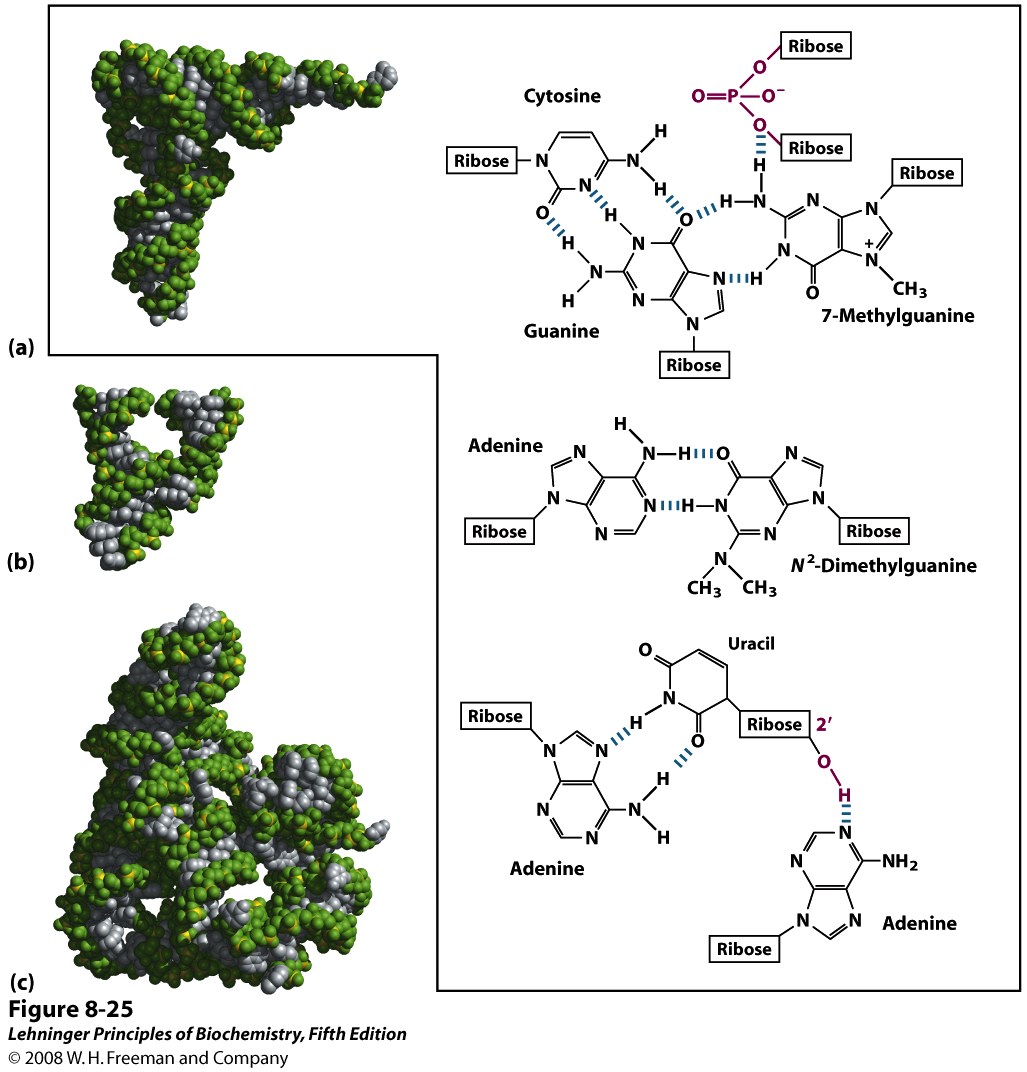 [Speaker Notes: FIGURE 8-25 Three-dimensional structure in RNA. (a) Three-dimensional structure of phenylalanine tRNA of yeast (PDB ID 1TRA). Some unusual base-pairing patterns found in this tRNA are shown. Note also the involvement of the oxygen of a ribose phosphodiester bond in one hydrogen-bonding arrangement, and a ribose 2′-hydroxyl group in another (both in red). (b) A hammerhead ribozyme (so named because the secondary structure at the active site looks like the head of a hammer), derived from certain plant viruses (derived from PDB ID 1MME). Ribozymes, or RNA enzymes, catalyze a variety of reactions, primarily in RNA metabolism and protein synthesis. The complex three-dimensional structures of these RNAs reflect the complexity inherent in catalysis, as described for protein enzymes in Chapter 6. (c) A segment of mRNA known as an intron, from the ciliated protozoan Tetrahymena thermophila (derived from PDB ID 1GRZ). This intron (a ribozyme) catalyzes its own excision from between exons in an mRNA strand (discussed in Chapter 26]
DNA Denaturation
Covalent bonds remain intact
Genetic code remains intact
Hydrogen bonds are broken
Two strands separate
Base stacking is lost
UV absorbance increases
Denaturation can be induced by high temperature, or change in pH 

Denaturation may be reversible:annealing
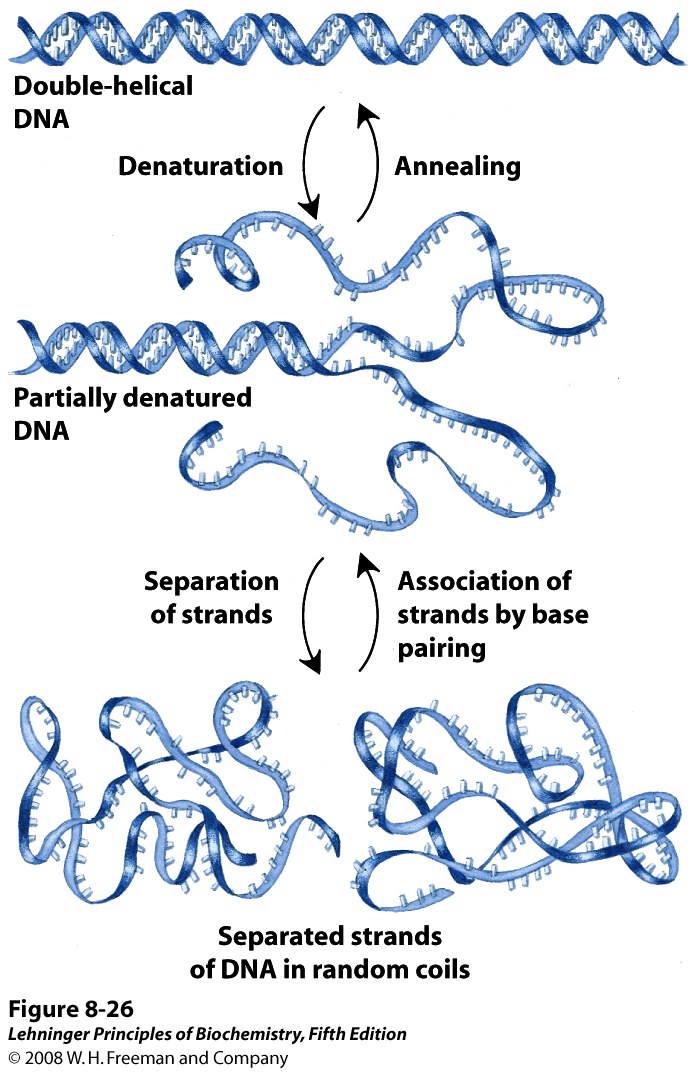 [Speaker Notes: FIGURE 8-26 Reversible denaturation and annealing (renaturation) of DNA.]
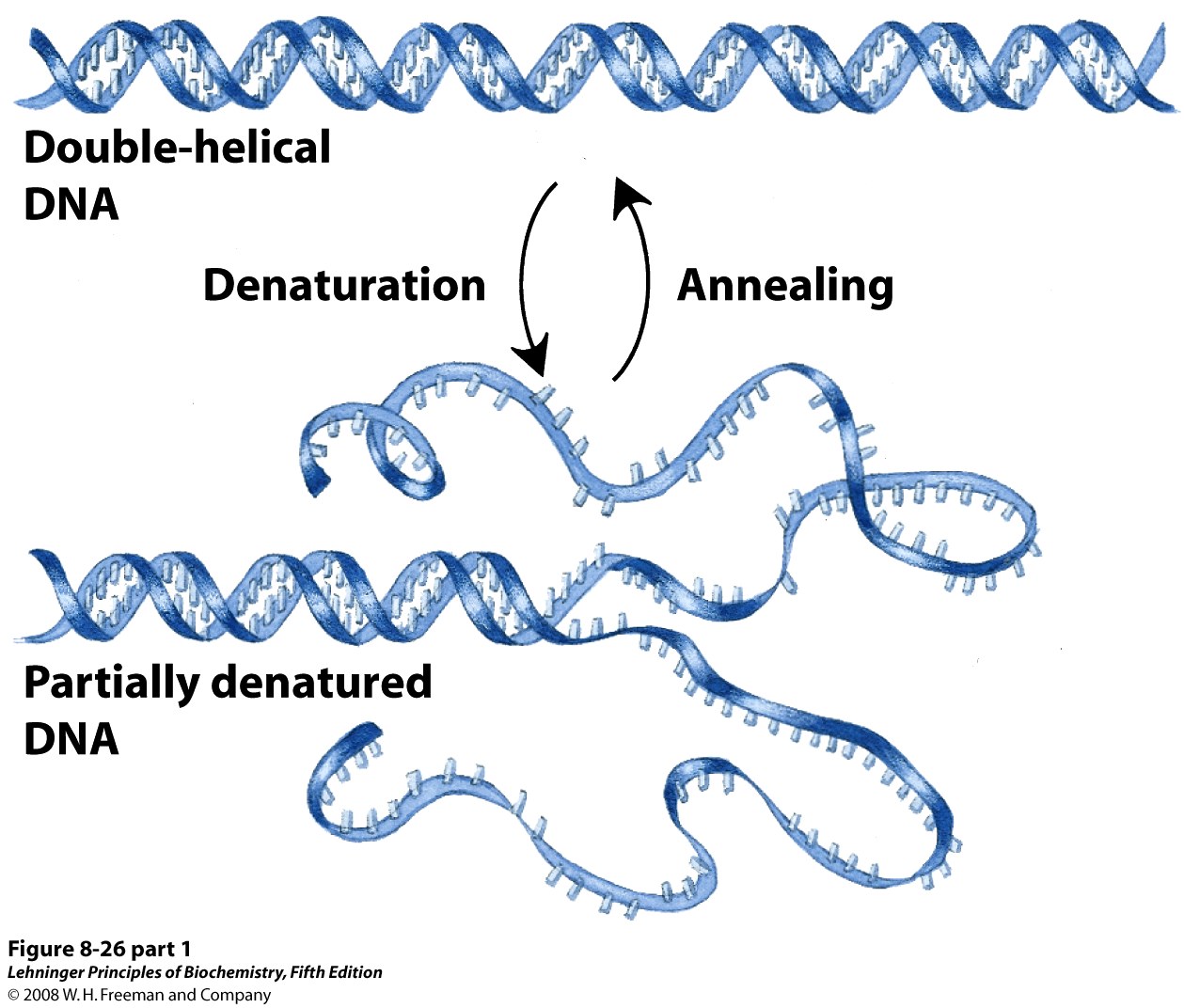 [Speaker Notes: FIGURE 8-26 (part 1) Reversible denaturation and annealing (renaturation) of DNA.]
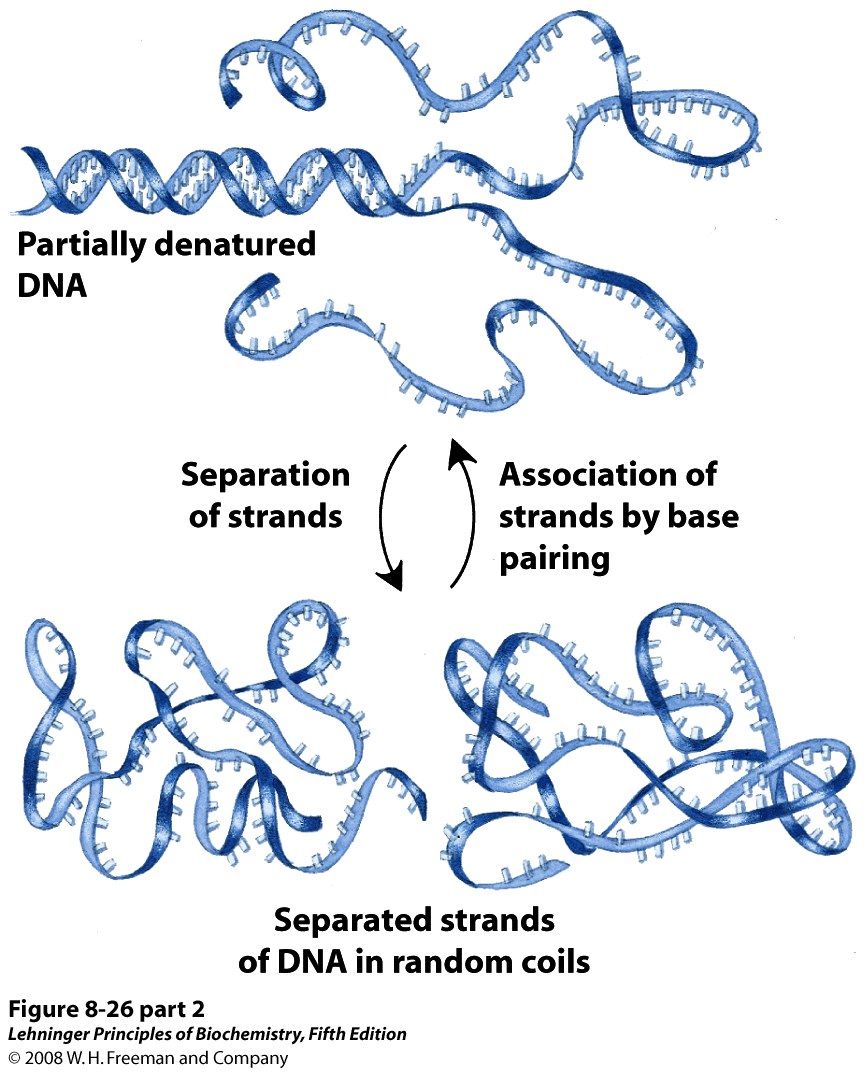 [Speaker Notes: FIGURE 8-26 (part 2) Reversible denaturation and annealing (renaturation) of DNA.]
Thermal DNA Denaturation (Melting)
DNA exists as double helix at normal temperatures
Two DNA strands dissociate at elevated temperatures
Two strands re-anneal when temperature is lowered
The reversible thermal denaturation and annealing form basis for the polymerase chain reaction
DNA denaturation is commonly monitored by UV spectrophotometry at 260 nm
Factors Affecting DNA Denaturation
The midpoint of melting (Tm) depends on base composition
high CG increases Tm

Tm depends on DNA length
Longer DNA has higher Tm
Important for short DNA

Tm depends on pH and ionic strength
High salt increases  Tm
Denaturation of Large DNA Molecules is not Uniform
AT rich regions melt at a lower temperature than GC-rich regions
Two Near-Complementary DNA Strands Can Hybridize
Detection of a specific DNA molecule in complex mixture 
	- radioactive detection
	- fluorescent DNA chips 
Amplification of specific DNA
	- polymerase chain reaction
	- site-directed mutagenesis
Evolutionary relationships
Antisense therapy
Molecular Mechanisms of Spontaneous Mutagenesis
Deamination
 Very slow reactions
 Large number of residues
 The net effect is significant: 100 C  U  
  events /day in a mammalian cell

 Depurination
 N-glycosidic bond is hydrolyzed
 Significant for purines: 10,000 purines 
  lost/day in a mammalian cell


 Cells have mechanisms to correct most of these modifications.
Molecular Mechanisms of Oxidative and Chemical Mutagenesis
Oxidative damage
 Hydroxylation of guanine
 Mitochondrial DNA is most susceptible 

 Chemical alkylation
 Methylation of guanine

 Cells have mechanisms to correct most of these modifications
Molecular Mechanisms of Radiation-Induced Mutagenesis
UV light induces dimerization of pyrimidines, this may be the main mechanism for skin cancers

Ionizing radiation (X-rays and -rays) causes ring opening and strand breaking.  These are difficult to fix

Cells can repair some of these modifications, but others cause mutations.  Accumulation of mutations is linked to aging and carcinogenesis